Етикетні форми звертання в  українській культурі
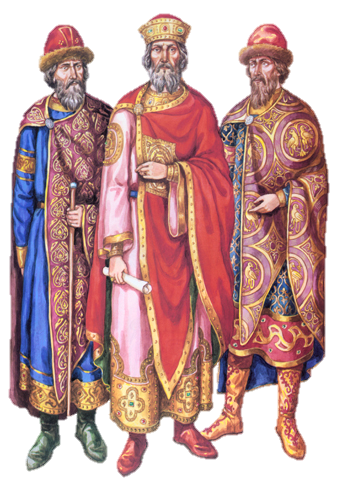 КНЯЖЕ
КНЯЗЮ
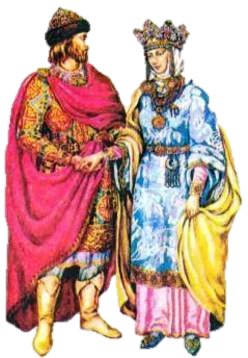 ДРУЖИНО
ЛЮДІЄ
Дуже уболіваю я, княже Святославе, що не береш мене з собою, бо там я ані сил, ані самого життя не пошкодував би для себе.
(С.Скляренко “Святослав”)
братці
братики
братія
діти мої
братове
батьку
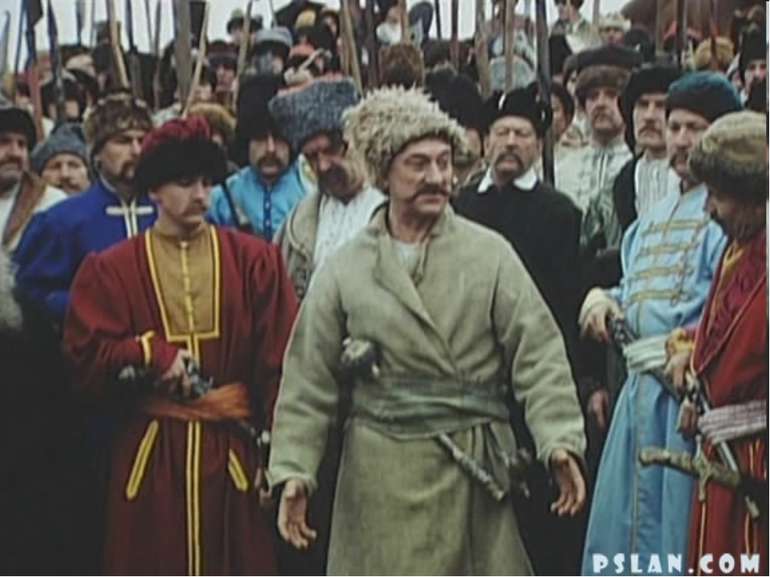 «Слухай, приятелю, не буду я з тобою битись; тепер моя рука на тебе не підніметься».
П.Куліш «Чорна рада»
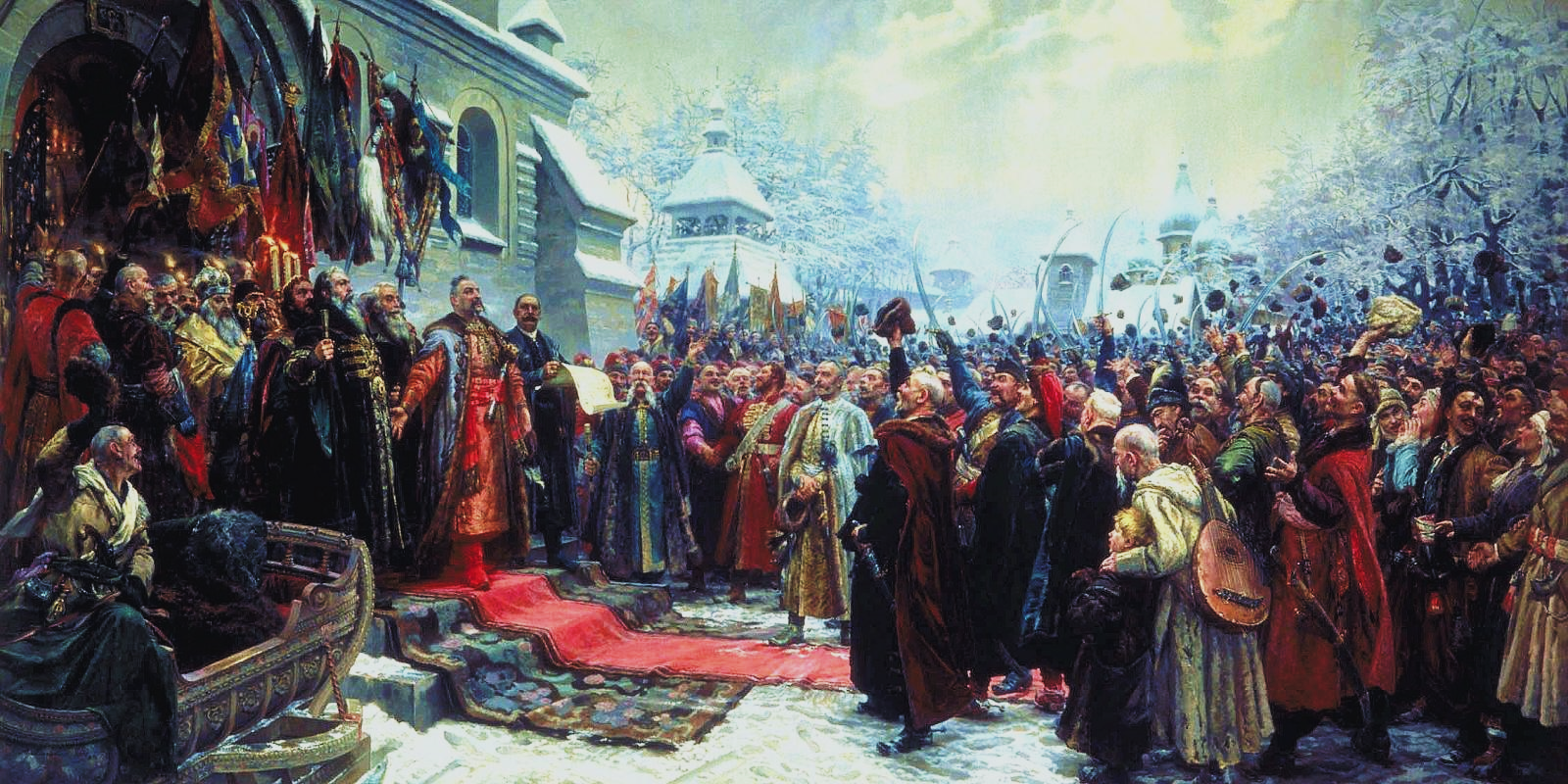 «Ви знаєте, моє товариство миле, мої рідні братчики, із якими  достатками прийшов я до вас на Січ».
П.Куліш «Чорна рада»
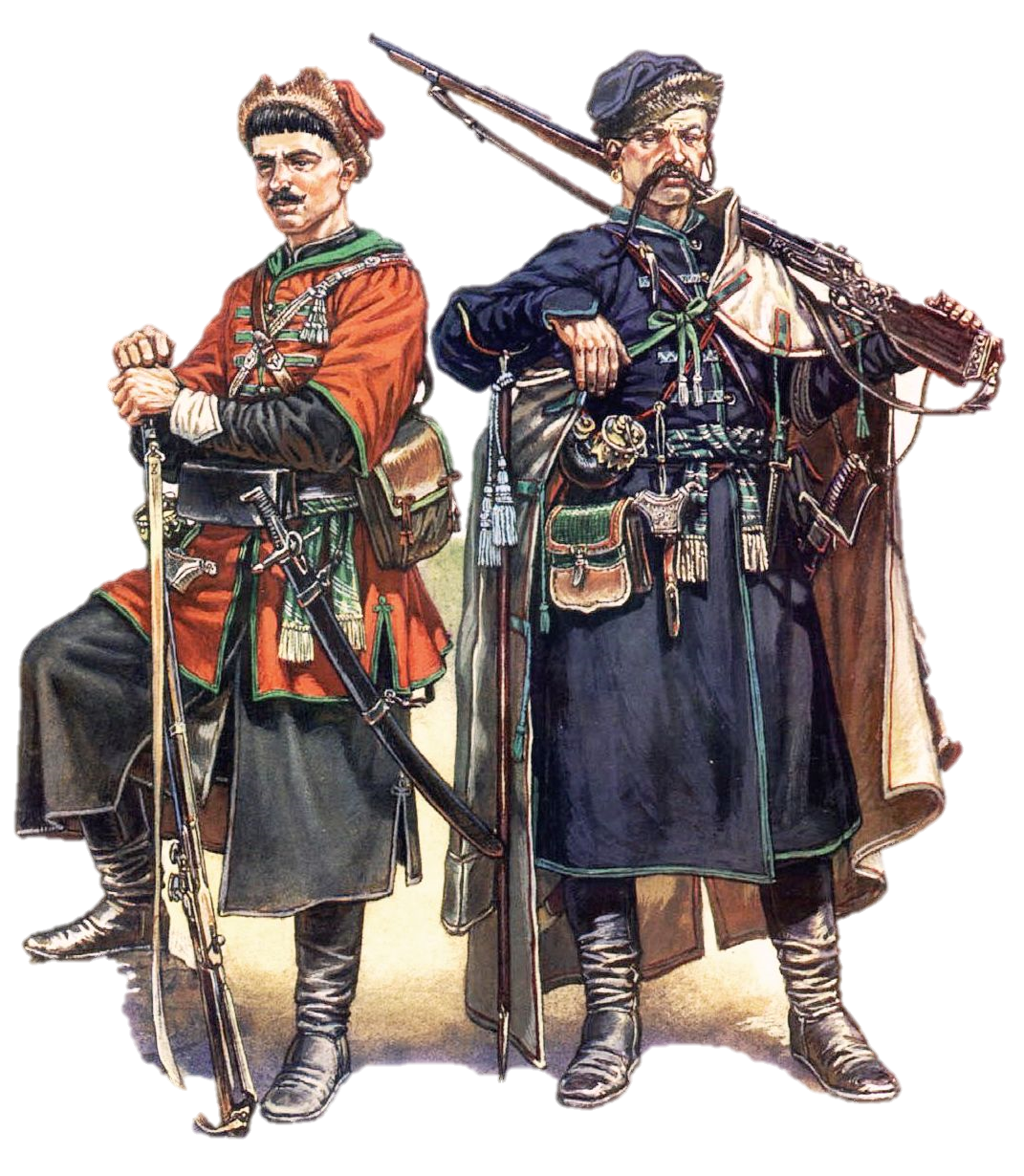 братіє
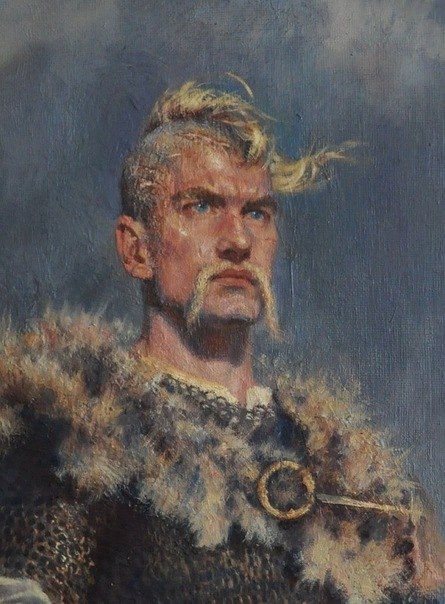 батько
Ой Богдане, батьку Хмелю, 
Славний наш гетьмане!
Встала наша Україна
На вражого пана.
Ой я вас прошу, три товариші.
Перший товариш – ясний місячик,
Вихвалюється другий товариш,
Другий товариш – світлеє сонечко…
ТОВАРИШ
ТОВАР-
-ІШ
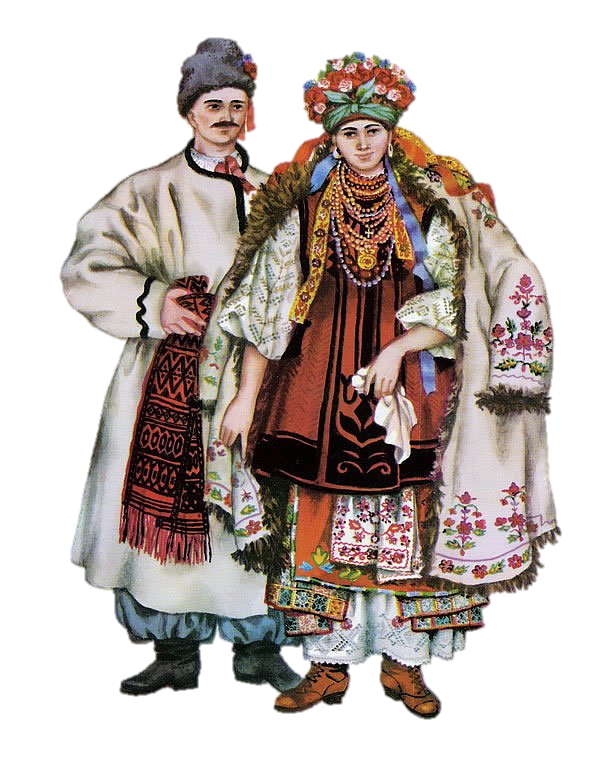 ПАНОВЕ
ПАНІ
ПАНЕ
ДОБРОДІЙКО
ДОБРОДІЮ
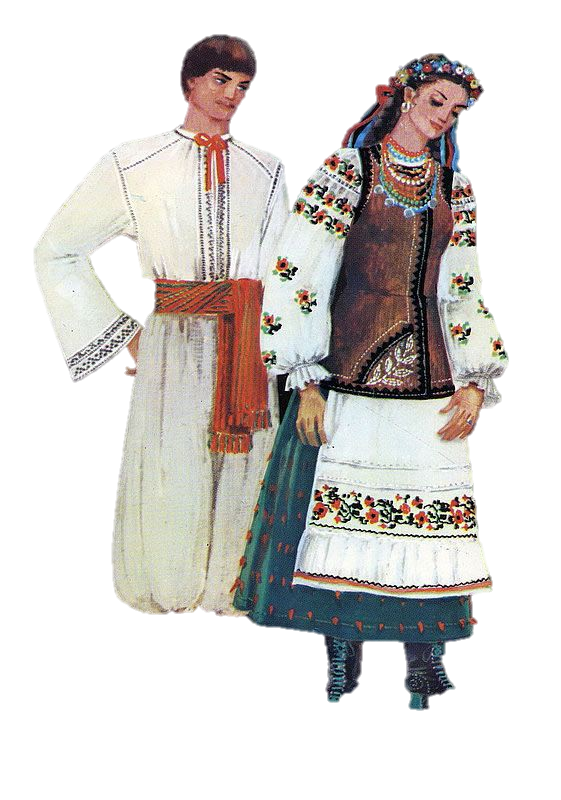 ЗІРОНЬКО
СЕРДЕНЬКО
ЛЕБЕДОНЬКО
ГОРЛИЧКО
ЛЮБОНЬКО
ЧОРНОБРИВА
МОЯ КВІТОЧКО
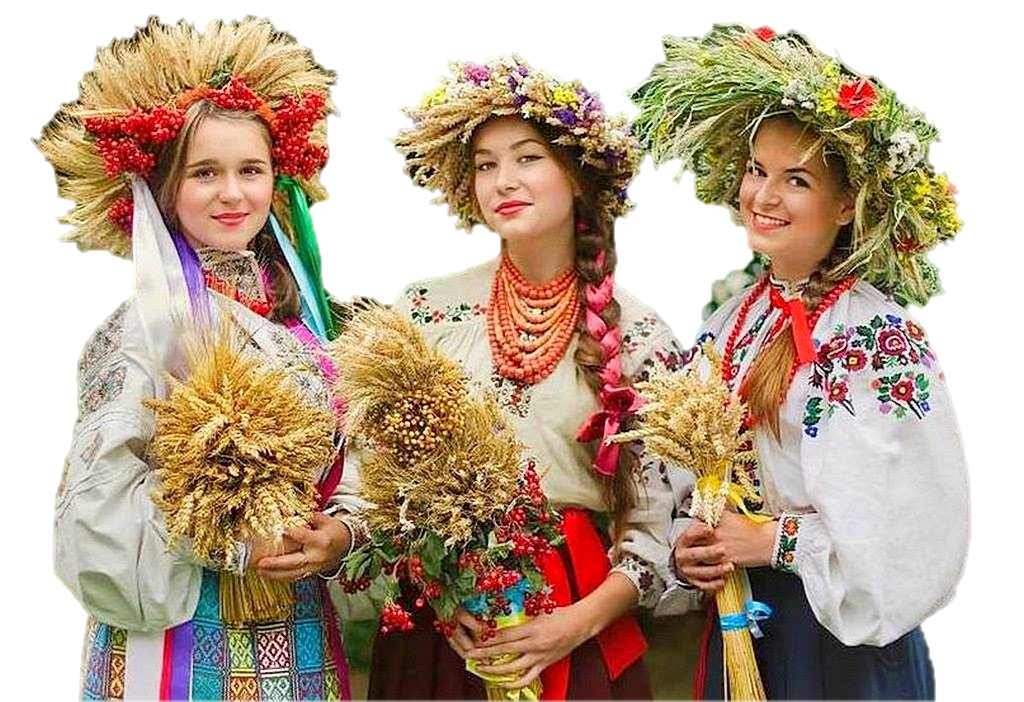 БЕРІЗОНЬКО
ЗОРЕ МОЯ
ЗІРНИЧЕНЬКО
Дякую за увагу